Fundamentals of Industrial Hygiene6th Edition
Part VI: Occupational Health and Safety Professions
Chapter 24:
Industrial Hygienist



Compiled by Janvier Gasana
Associate Professor, Environmental & Occupational Health
Florida International University
Introduction
Industrial hygienists:
Are scientists, engineers, and public health professionals committed to protecting the health of people in the workplace and the community. 
Must be competent in a variety of scientific fields principally chemistry, engineering, physics, toxicology, and biology as well as the fundamentals of occupa­tional medicine. 
Trained initially in one of these fields, most industrial hygienists acquire knowledge of the other allied disciplines by experience and postgraduate study.
Definition of Industrial Hygiene
American Industrial Hygiene Association’s (AIHA) definition
“The science and art devoted to the anticipation, recognition, evaluation, and control of those environmental factors that may cause sickness, impaired health and well-being, or significant discomfort among workers or among citizens of the community.”

Industrial hygienist’s goal
“To keep workers, their families, and the community healthy and safe. Industrial hygienists play a vital part in ensuring that federal, state, and local laws and regulations are followed in the work environment.”
Typical Roles
Investigate and examine the workplace for hazards and potential dangers.
Conduct scientific research to provide data on possible harmful conditions in the workplace.
Train and educate the community about job-related risks.
Advise government officials and participate in the development of regulations to ensure the health and safety of workers and their families.
Ensure that workers are properly following health and safety procedures.
Typical Roles (cont.)
Many specialize in specific subdisciplines such as:
toxicology, epidemiology, chemistry, ergonomics, acoustics, ventilation engineering, and statistics
Work often overlaps with:
safety professionals, health physicists, engineers, and others in the fields of air pollution, water pollution, solid waste disposal, and disaster planning
Responsibilities
Direct industrial hygiene program.
Examine work environment.
Make appropriate measurements to determine magnitude of exposure or nuisance to workers and public.
Present expert testimony before courts of law, hearing boards, workers’ compensation commissions, regulatory agencies, and legally appointed investigative bodies.
Prepare appropriate text for labels and precautionary information for materials and products to be used by workers and the public.
Conduct programs for the education of workers and the public in the prevention of occupational disease and community nuisance.
Job Descriptions
Job descriptions and titles of industrial hygiene personnel are often similar to those of safety personnel. 
They have evolved to reflect more team-oriented, entrepreneurial, and consultative approaches to safety and health management. 
An entry-level employee may be called safety or health technologist or technician. 
employee evaluates hazards and operations using a few instruments, and investigates minor incidents involving occupational health issues
Occupational Health and Safety Technologist (OHST)
Examples of OHS technologist activities: 
safety inspections
industrial hygiene monitoring 
organizing and conducting health and safety training
investigating and maintaining records of occupational accidents, incidents, injuries, and ill­nesses
Candidates for OHST need:
5 years of experience in OSH activities, with those activities comprising at least 35% of job duties
to pass OHST examination
completion of Certification Maintenance requirements every 5 years.
Industrial Hygienist
An industrial hygienist is somewhat more experienced and skilled than a technician and functions similar to a safety engineer. 
An industrial hygiene manager or supervisor traditionally has duties similar to those of a safety director and may manage entire IH program.  
Many facilities may have reduced the size of their SHEdepartments, and instead rely on outside contractors to provide personnel and skills necessary for various IH projects.
Industrial Hygiene Manager
In an industry setting, the IH manager:
supervises technical/support staff in the SHE department
prepares budgets and plans 
is familiar with government agencies related to operation
relates IH operations to research and development, production, environmental, and other departments or functions
prepares appropriate reports
The IH manager establishes priorities and initiates appropriate corrective action. 
The industrial hygienist and IH manager must both be effective communicators.
Certified Industrial Hygienist (CIH)
To be a CIH, an individual must meet rigorous standards of education and experience before proving technical knowledge in comprehensive practice of IH.
Exams are offered nationwide at commercial testing centers. 
All CIHs must actively work to maintain their certification by earning a specified number of certification maintenance points during 5-year cycle.
Training Plan for Entry-Level OSHA Industrial Hygienists
Each newly hired CSHO must complete a minimum of 8 courses offered by the OSHA Training Institute (OTI) during first three years.
Directorate of Training & Education is responsible for providing programs to educate and train OSHA compliance personnel in skills and knowledge required to perform their duties.
CSHO Training
First three years of training include:
Planning, developing, and conducting agency technical & specialized training courses and seminars
Conducting needs assessments and gap analyses to identify training needs for compliance personnel
Developing classroom and technology-enabled training products designed to support training and development of CSHOs
Maintaining and updating competency-based training information on OSHA Intranet to assist CSHOs in selecting OSHA Training Institute courses and other training and development opportunities that match his/her Individual Development Plans (IDPs) and other professional development needs
CSHO Training (cont.)
Maintaining and updating technology-enabled OTI course catalog on OSHA Intranet
Conducting evaluations of training courses & programs designed for compliance personnel 
Keeping CSHO’s training records to reflect waived required training & time extensions for required training and alternative training for #8200 Incident Command System I-200 course
Education and Training Programs
Education and training programs for IH include professional school training, graduate curricula, and continuing education (short courses). 
Professional school curricula in IH generally culminate in Master of Science or Master of Public Health degree.
Educational Resource Centers
Congress authorized creation of up to 20 ERCs in 1976
Provide continuing education to OSH professionals
combine medical, IH, safety, and nursing training
all centers located in universities
NIOSH provides half of financial support for OSH training programs
Not the same as OSHA Training Institute (OTI) education centers
designated nonprofit organizations offer most frequently requested OSHA Training Institute courses for private sector and other federal agency personnel
Educational Curricula
Accrediting Board of Engineering and Technology (ABET) accredits master’s andbachelor’s programs.
Academy of Industrial Hygiene is lead organization for submitting program criteria 
General criteria for bachelor’s programs 
ABET required criteria to be in terms of outcome measures instead of semester hours 
institutions required to evaluate and monitor students to determine if program meets objectives and students meet program requirements
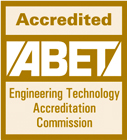 Continuing Education
Universities offer coursework leading to degrees or short courses on specific IH topics.
Many NIOSH ERCs offer courses leading to academic degrees and short courses. 
Many non-profit and for-profit training organizations provide  short courses
National Safety Council
Professional IH and safety societies
Consulting firms
Self-paced educational activities available on Internet, CDs, video conferencing